Varying fundamental constants-a key property and key problemof quintessence
Fundamental “constants” are not constant
Have  coupling constants in the 
         early Universe
   other values than today ?
Yes !
Fundamental couplings in quantum field theory
Masses and coupling constants
  are determined by properties 
  of vacuum !
Similar to Maxwell – equations in matter
Condensed matter physics :laws depend on state of the system
Ground state , thermal equilibrium state …
Example : Laws of electromagnetism in superconductor are different from Maxwells’ laws
Standard model of particle physics :
Electroweak gauge symmetry is spontaneously broken by expectation value of Higgs scalar
Spontaneous symmetry breaking  confirmed at the LHC
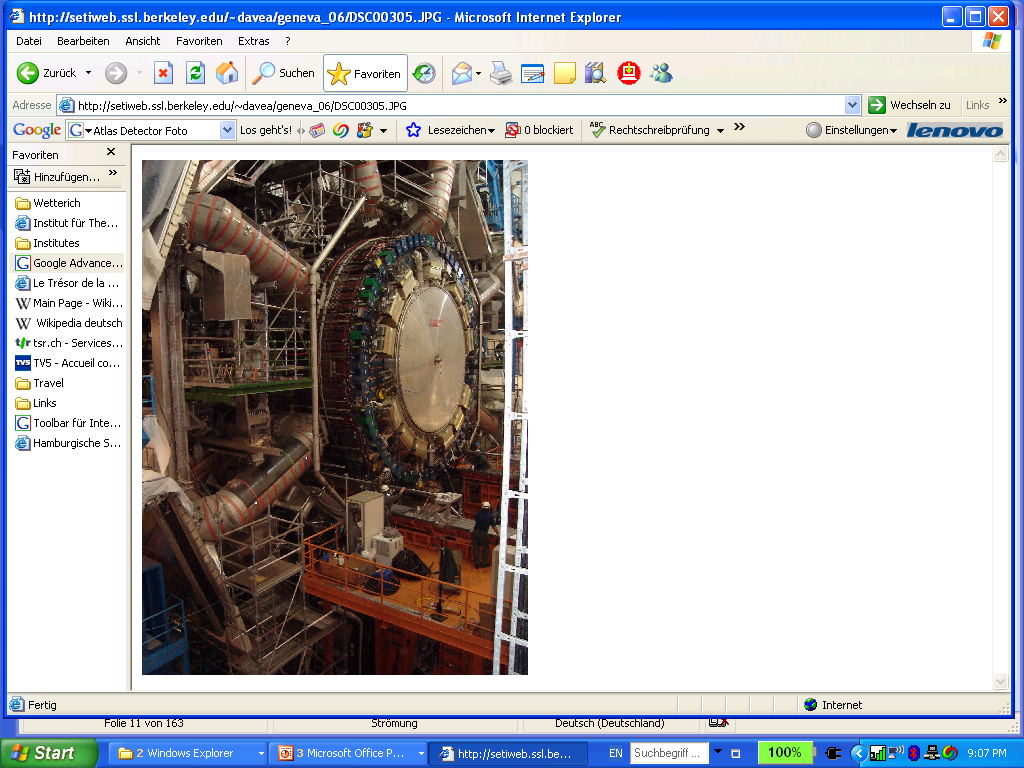 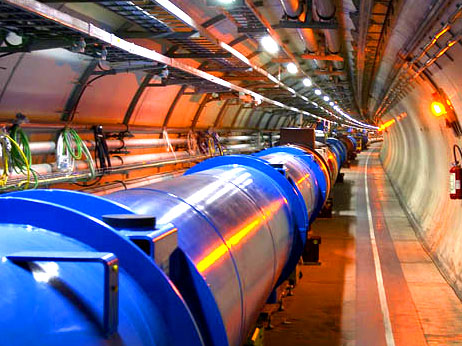 Cosmology :
Universe is not in one fixed state
Dynamical evolution
Laws are expected to depend on time
Restoration of symmetryat high temperature in the early Universe
high T :
Less order
More symmetry


Example:
Magnets
Low T
SSB
<φ>=φ0 ≠ 0
High T
SYM           
 <φ>=0
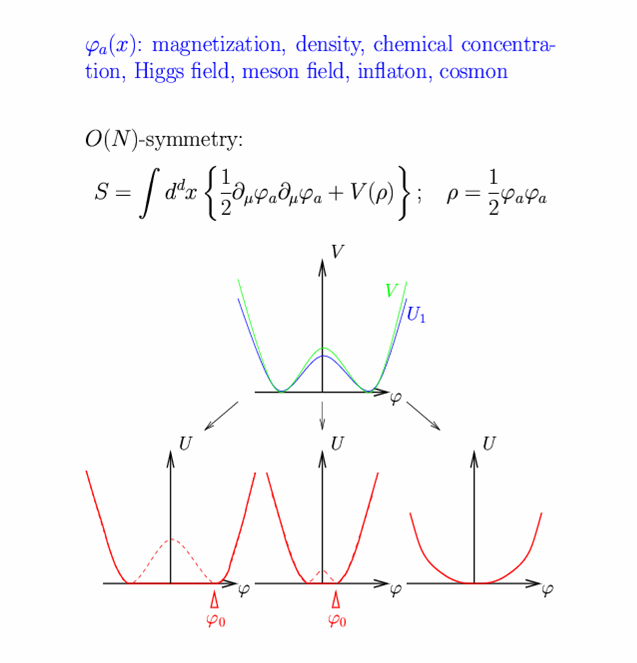 In hot plasma of early Universe :masses of electron und muon not different!similar strength of electromagnetic and weak interaction
Varying couplings
only question :

How strong is present variation of couplings ?
Can variation of fundamental “constants” be observed ?
Fine structure constant α (electric charge)

Ratio electron mass to proton mass

Ratio nucleon mass to Planck mass
Time evolution of couplings and scalar fields
Fine structure constant depends  on value of
    Higgs field :    α(φ)


Time evolution of φ 
         
          Time evolution of α
Jordan,…
Static scalar fields
In Standard Model of particle physics :
Higgs scalar has settled to its present value around 10-12 seconds after big bang.
Chiral condensate of QCD has settled at present value after quark-hadron phase transition around 10-6 seconds after big bang .
No scalar with mass below pion mass.
No substantial change of couplings after QCD phase transition.
Coupling constants are frozen.
Observation of time- or space- variation of couplingsPhysics beyond Standard Model
Particle masses in quintessence cosmology
can depend on value of cosmon field
similar to dependence on value of Higgs field
Time evolution of couplings and scalar fields
Fine structure constant depends  on value of
    cosmon field :    α(φ)

Cosmon field changes in present cosmological epoch

Time evolution of φ          
          Time evolution of α
Jordan,…
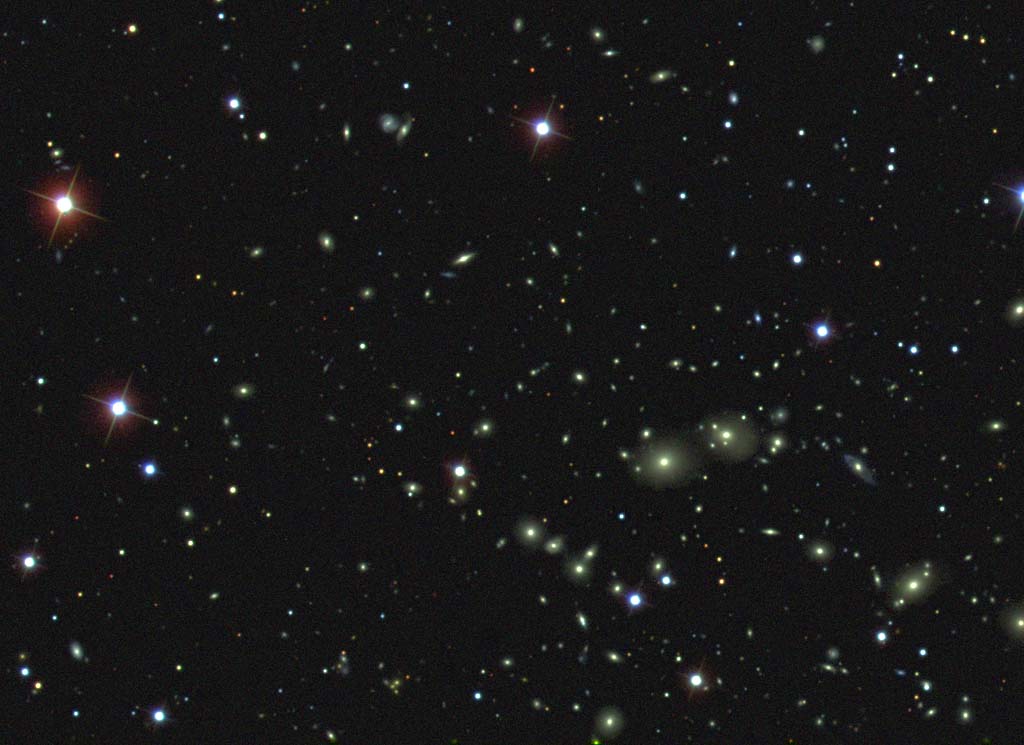 Dark Energy : 
Energy density that does not clump
Photons , gravitons : insignificant
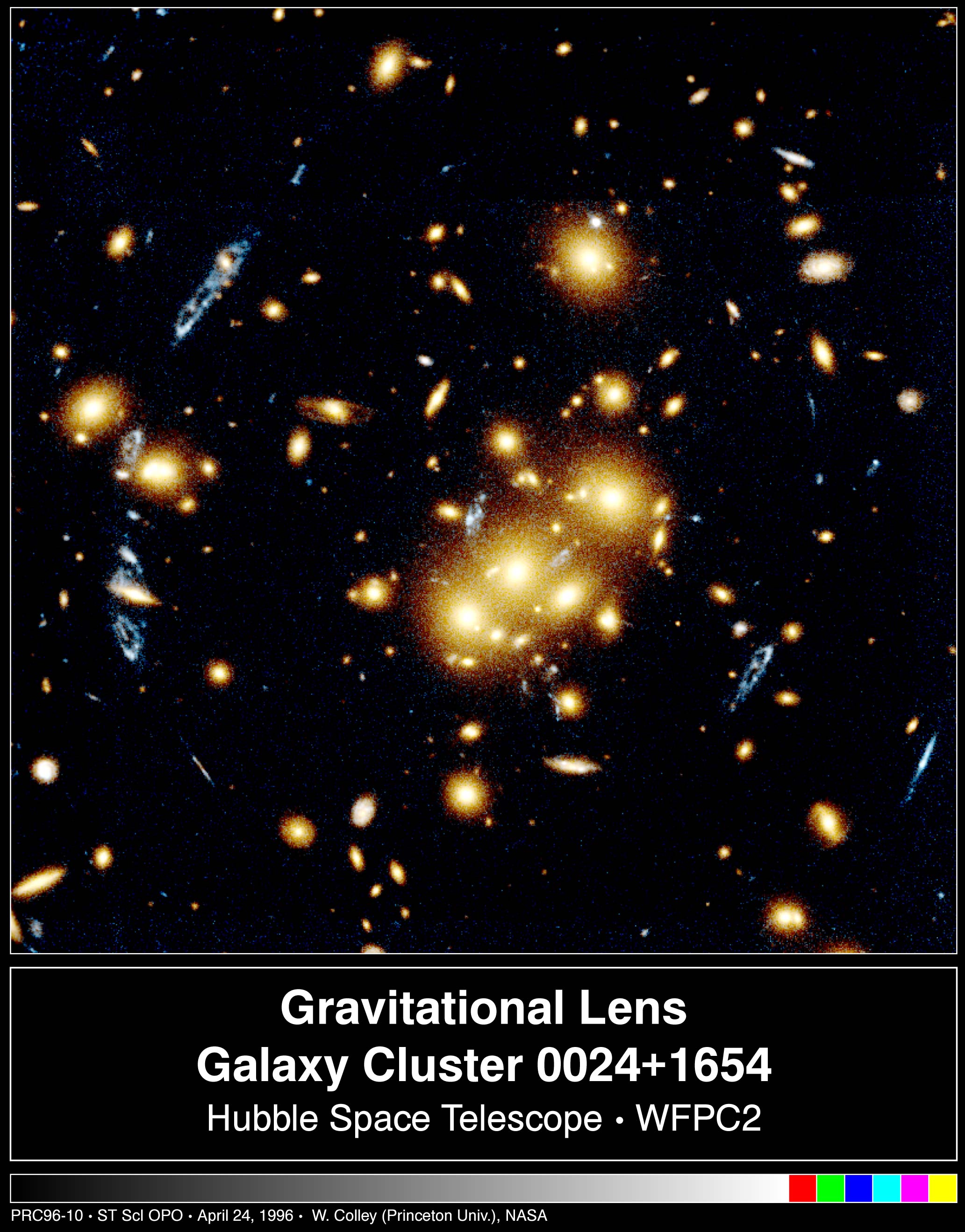 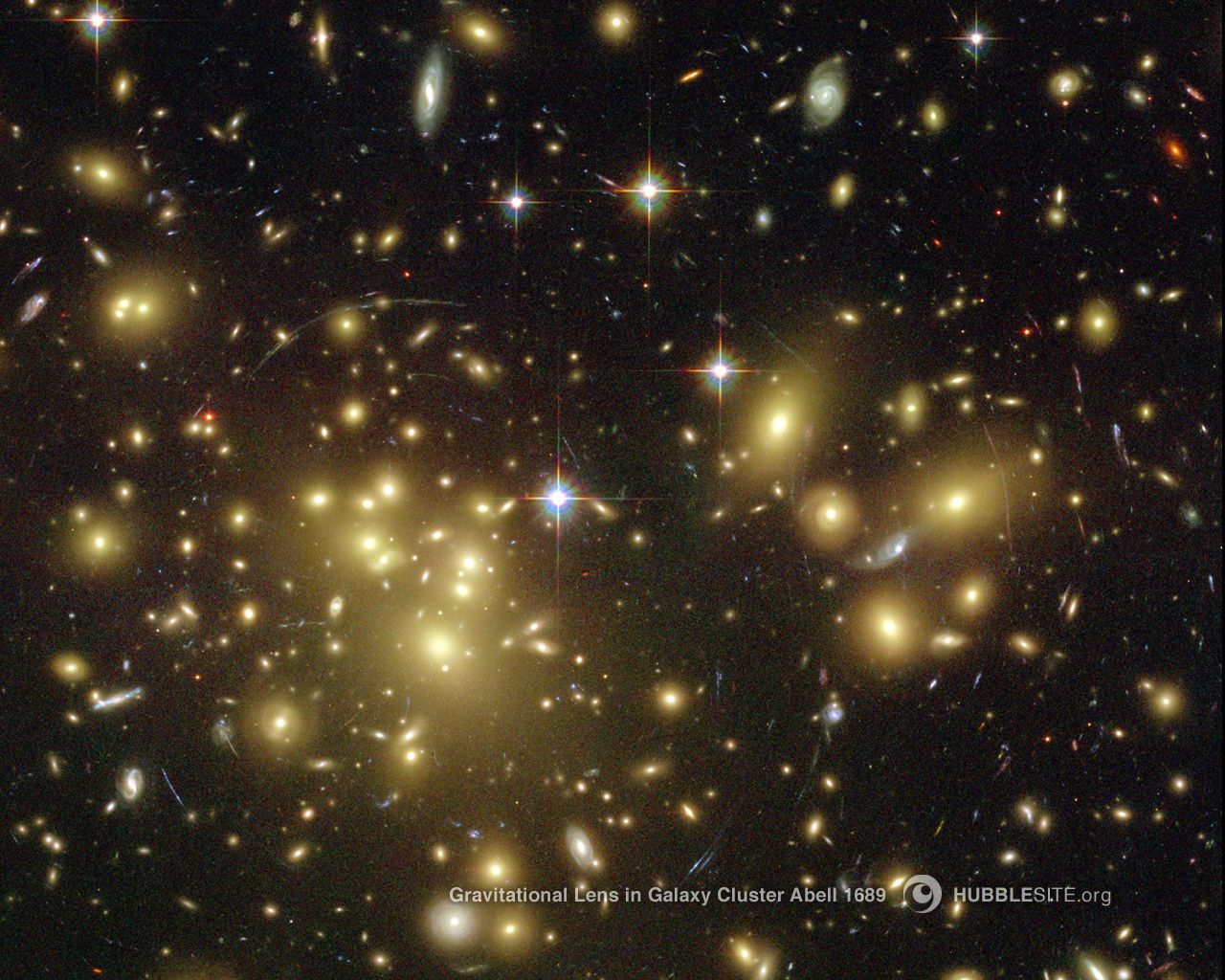 Matter
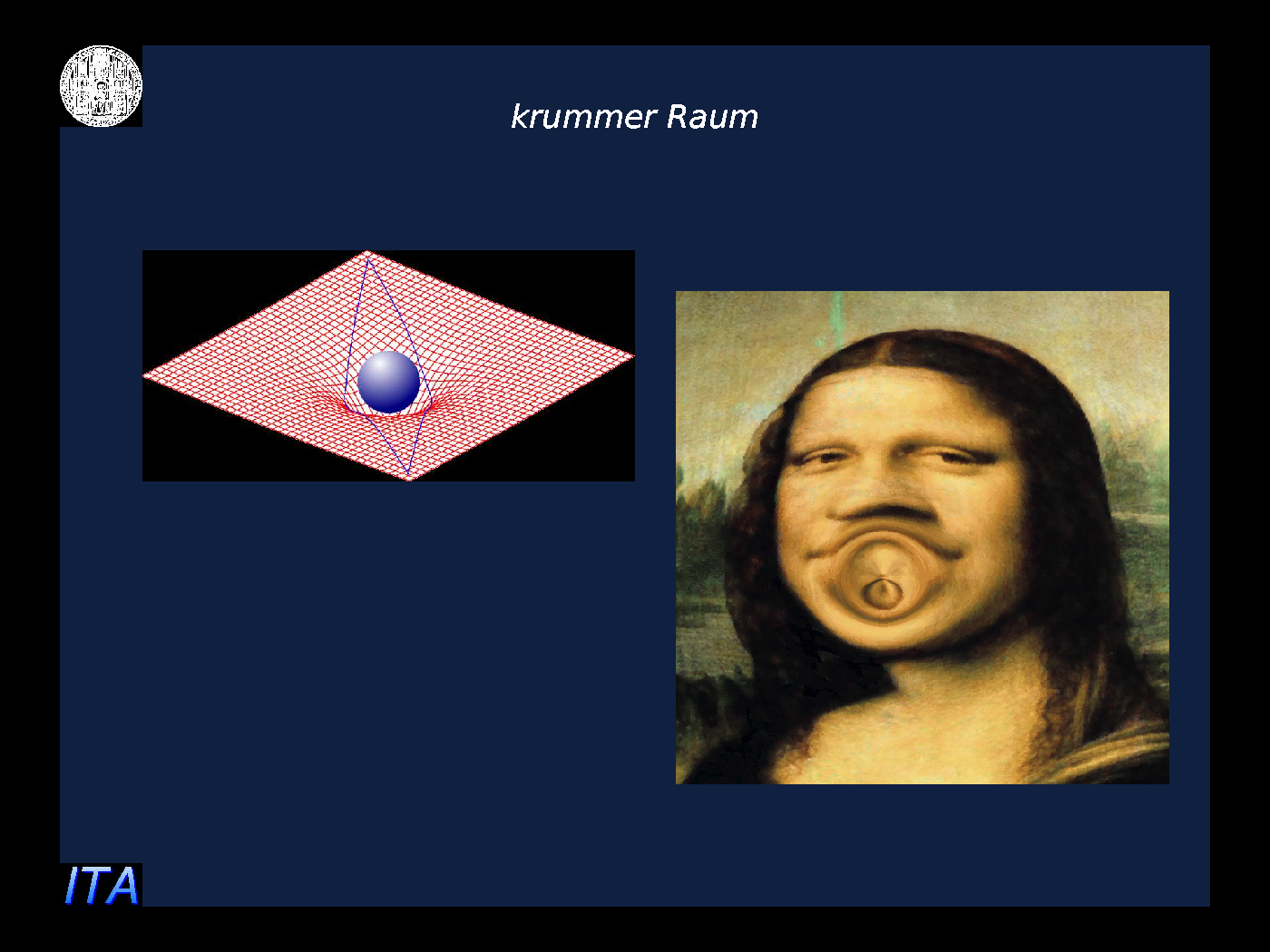 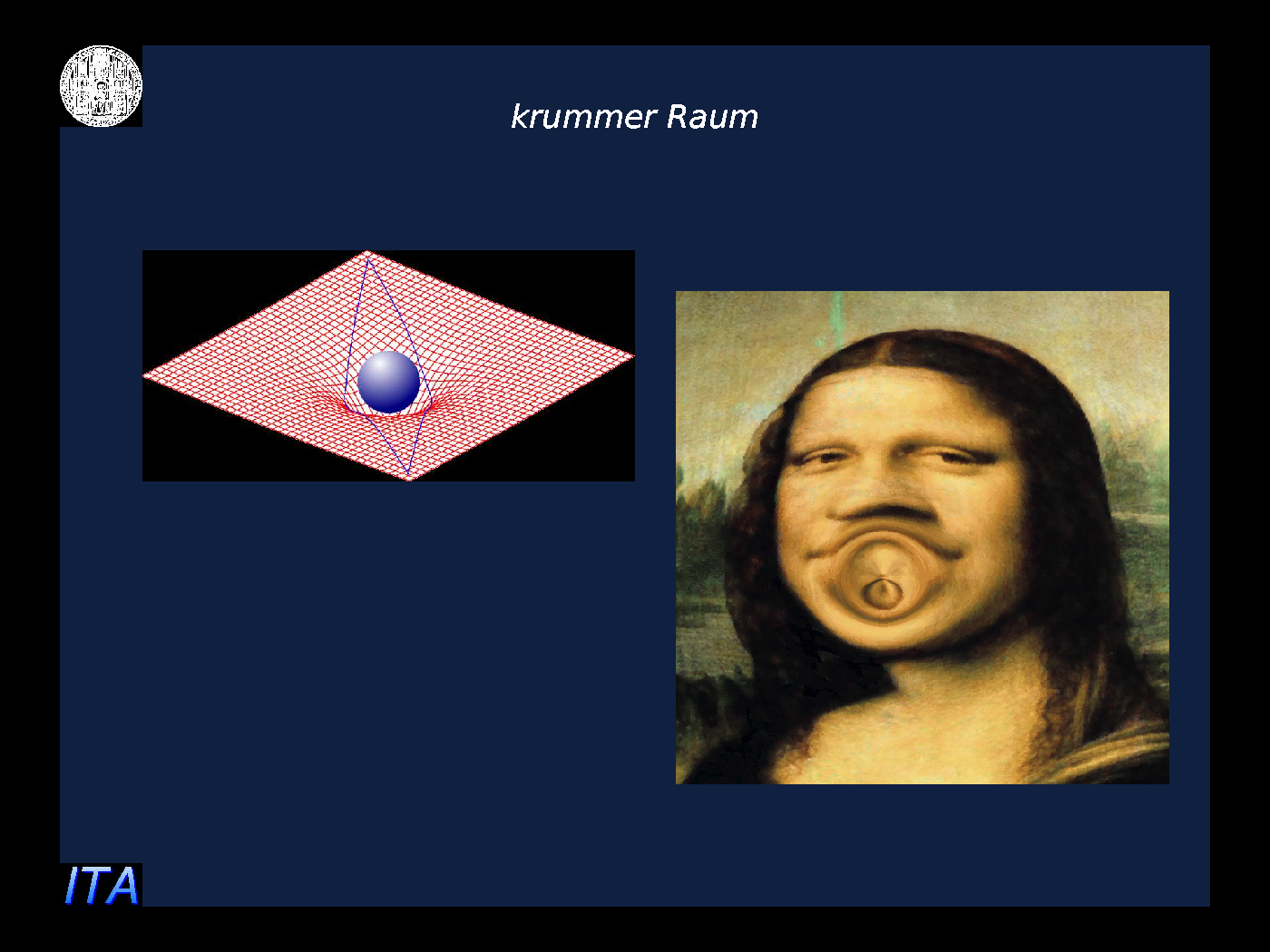 Gravitationslinse,HST
Space between clumps is not empty :Dark Energy !
Dark Energy :
Homogeneously distributed
Einstein’s equations :almost static Dark Energy predicts accelerated expansion of Universe
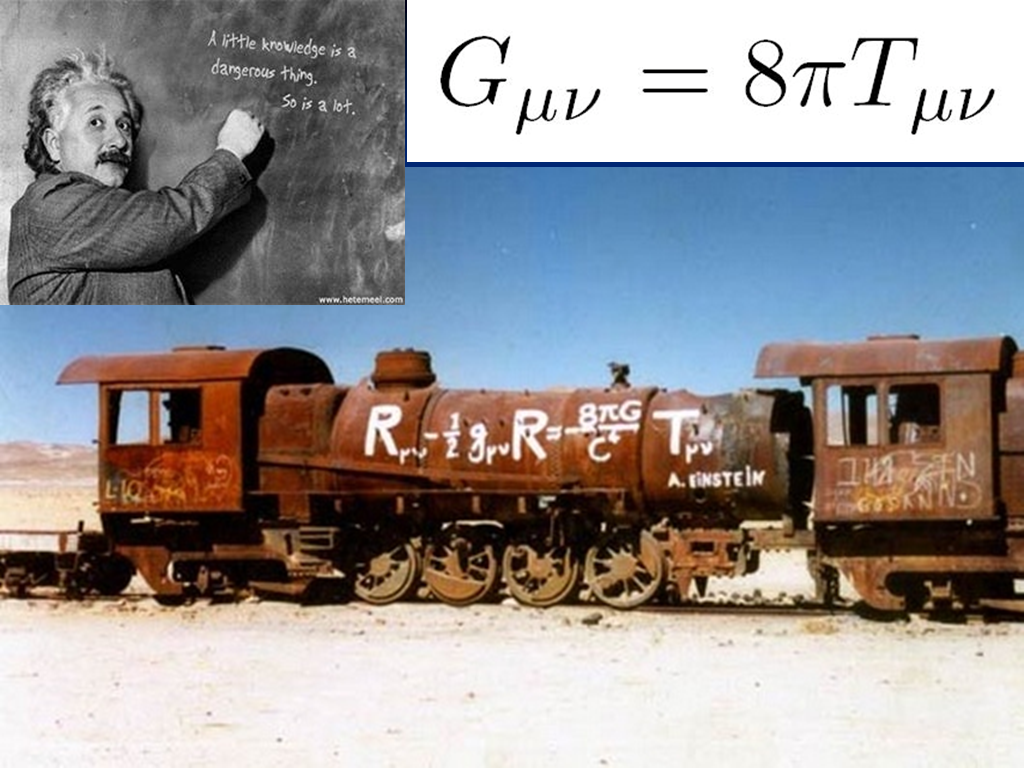 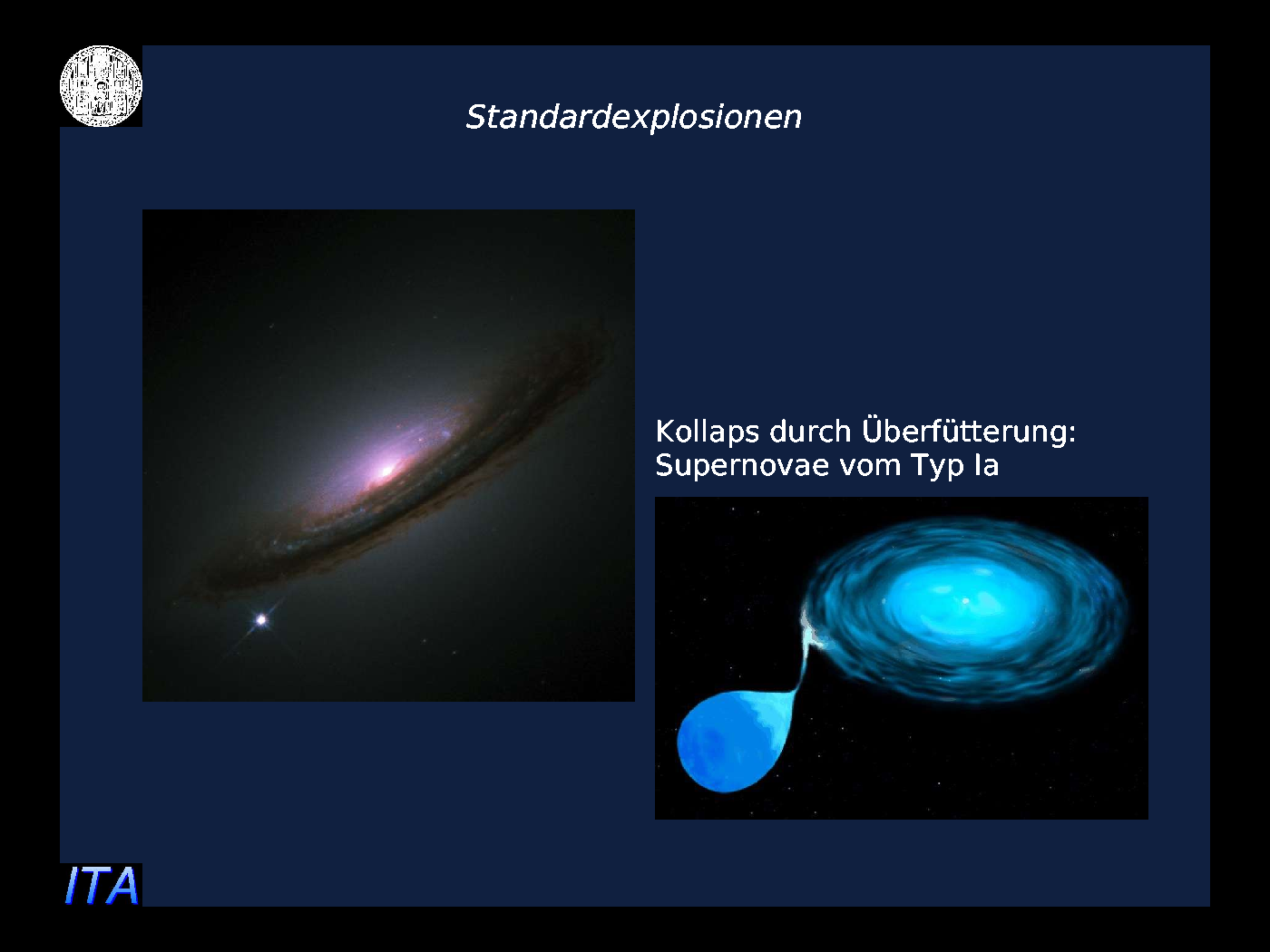 Predictions for dark energy cosmologies
The expansion of the Universe
       accelerates today !
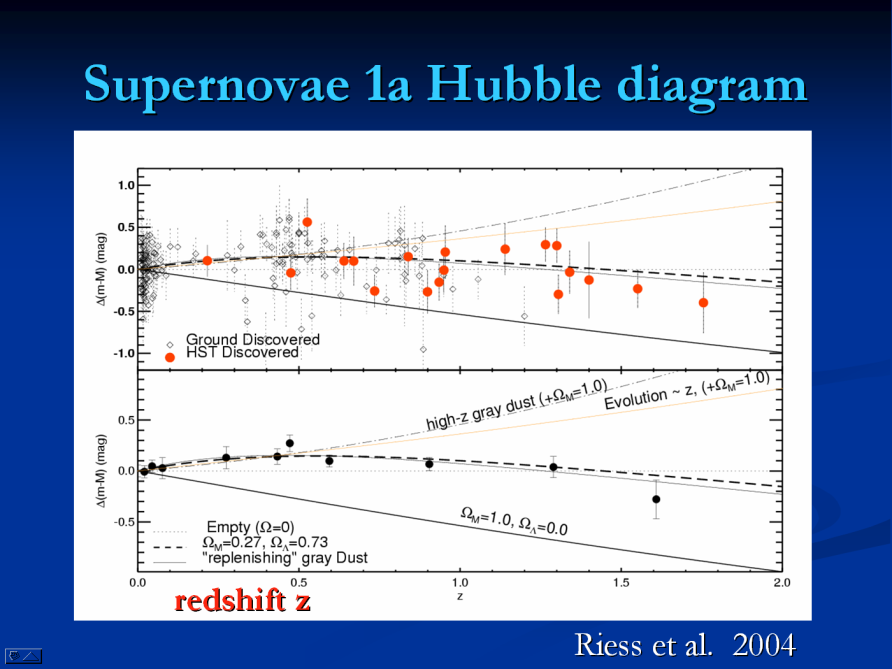 Dark  Energy :observations fit together !
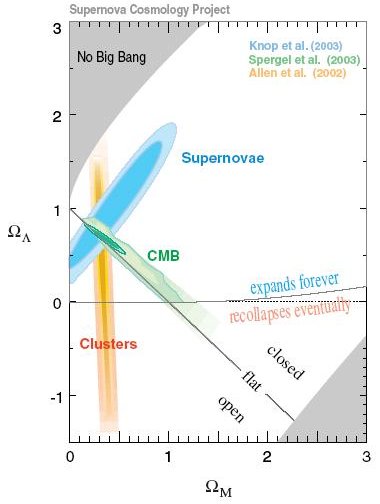 Composition of the Universe
Ωb   = 0.045       visible             clumping

 Ωdm= 0.25         invisible          clumping

 Ωh   = 0.7           invisible        homogeneous
What is  Dark Energy ?


Cosmological Constant 
               or 
     Quintessence ?
Cosmological Constant- Einstein -
Constant λ compatible with all symmetries
No time variation in contribution to energy density

Why so small ?       λ/M4 = 10-120

Why important just today ?
Cosmological mass scales
Energy density
 
    ρ ~ ( 2.4×10 -3 eV )- 4
Reduced Planck mass
    M=2.44×10 27 eV
Newton’s constant
   GN=(8πM²)
Only ratios of mass scales are observable !

     homogeneous dark energy:   ρh/M4 = 6.5 10ˉ¹²¹

     matter:                                    ρm/M4= 3.5 10ˉ¹²¹
Time evolution
tˉ²     matter dominated universe

tˉ3/2   radiation dominated universe
ρm/M4 ~ aˉ³ ~

ρr/M4 ~ aˉ4  ~  t -2       radiation dominated universe
  
         Huge age        small ratio 
        Same explanation for small dark energy?
Cosm. Const.   |   Quintessence
             static            |     dynamical
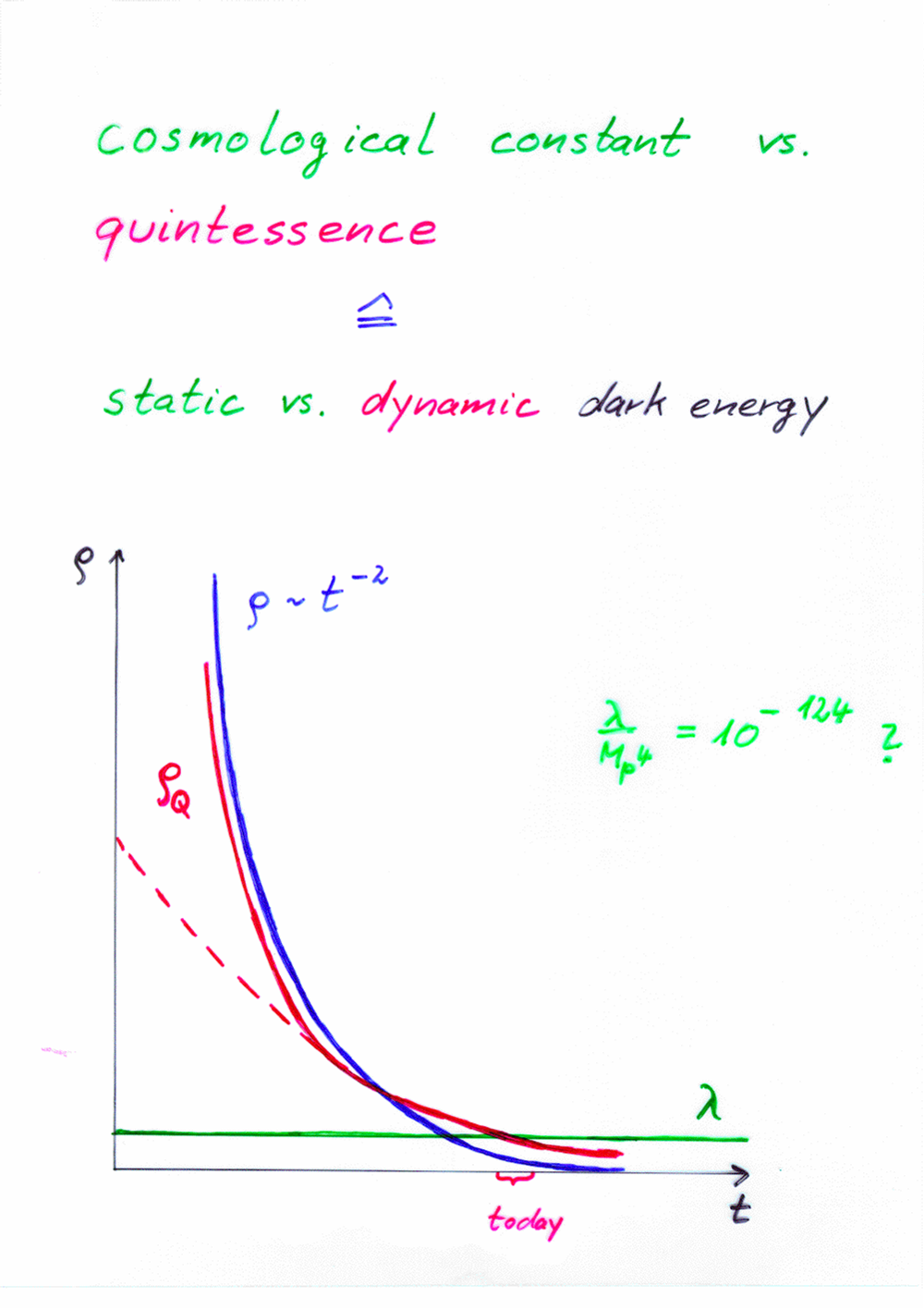 Quintessence
Dynamical dark energy ,
  generated by  scalar field
           (cosmon)
C.Wetterich,Nucl.Phys.B302(1988)668,            24.9.87
P.J.E.Peebles,B.Ratra,ApJ.Lett.325(1988)L17,  20.10.87
Prediction : homogeneous dark energyinfluences recent cosmology- of same order as dark matter -
Original models do not fit the present observations
…. modifications
Quintessence
Cosmon – Field  φ(x,y,z,t)

     similar to electric field , but no direction ( scalar field )
Homogeneous und isotropic Universe : φ(x,y,z,t)=φ(t)

Potential und kinetic energy of the cosmon -field
contribute to a dynamical energy density of the Universe !
Cosmon
Scalar field changes its value even in the present cosmological epoch
Potential und kinetic energy of cosmon contribute to the energy density of the Universe
Time - variable dark energy : 
     ρh(t) decreases with time !
Evolution of cosmon field
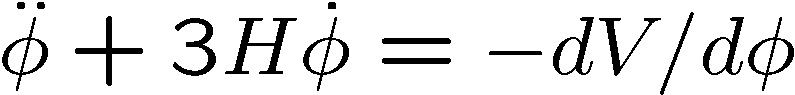 Field equations


   Potential  V(φ) determines details of the model

            V(φ) =M4 exp( - αφ/M )

   for increasing φ the potential decreases     towards zero !
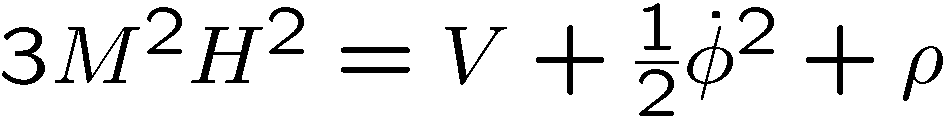 Cosmon
Tiny mass

mc ~ H    (depends on time ! )

New long - range interaction
“Fundamental” Interactions
Strong, electromagnetic, weak
interactions
On astronomical 
length scales:

graviton

+

cosmon
gravitation
cosmodynamics
Time varying constants
It is not difficult to obtain quintessence potentials from higher dimensional or string theories
Exponential form rather generic 
    ( after Weyl scaling)
But most models show too strong time dependence of fundamental constants !
Bounds on time varying couplings from nucleosynthesis
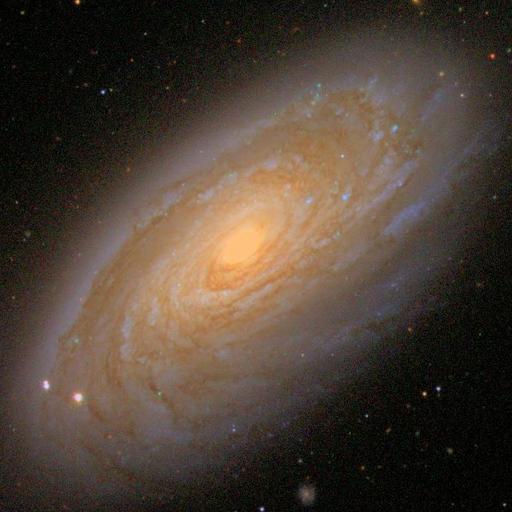 baryons :

the matter of stars and humans
Ωb = 0.045
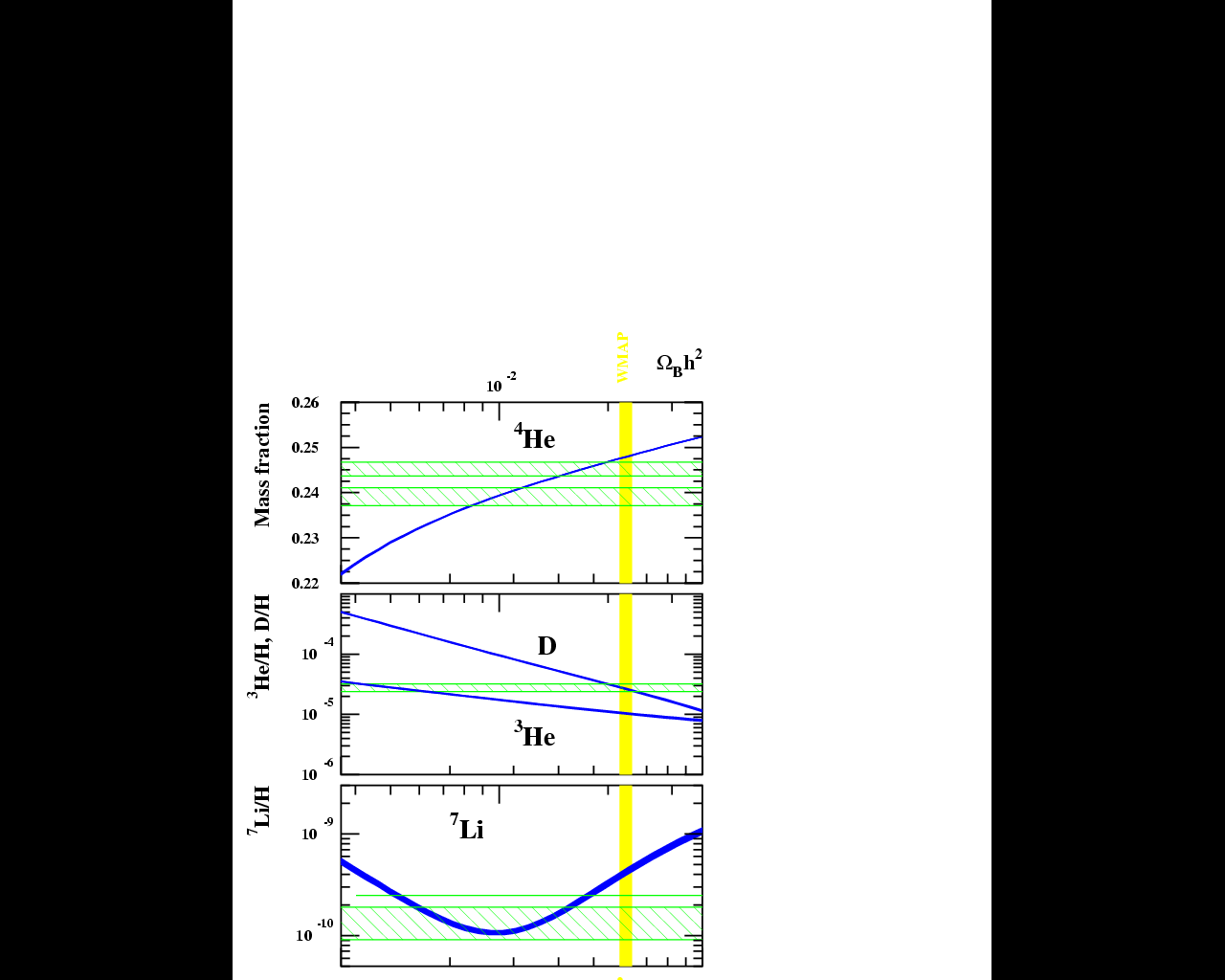 Abundancies of 
primordial
light elements
from 
nucleosynthesis
A.Coc
primordial abundances for three GUT models
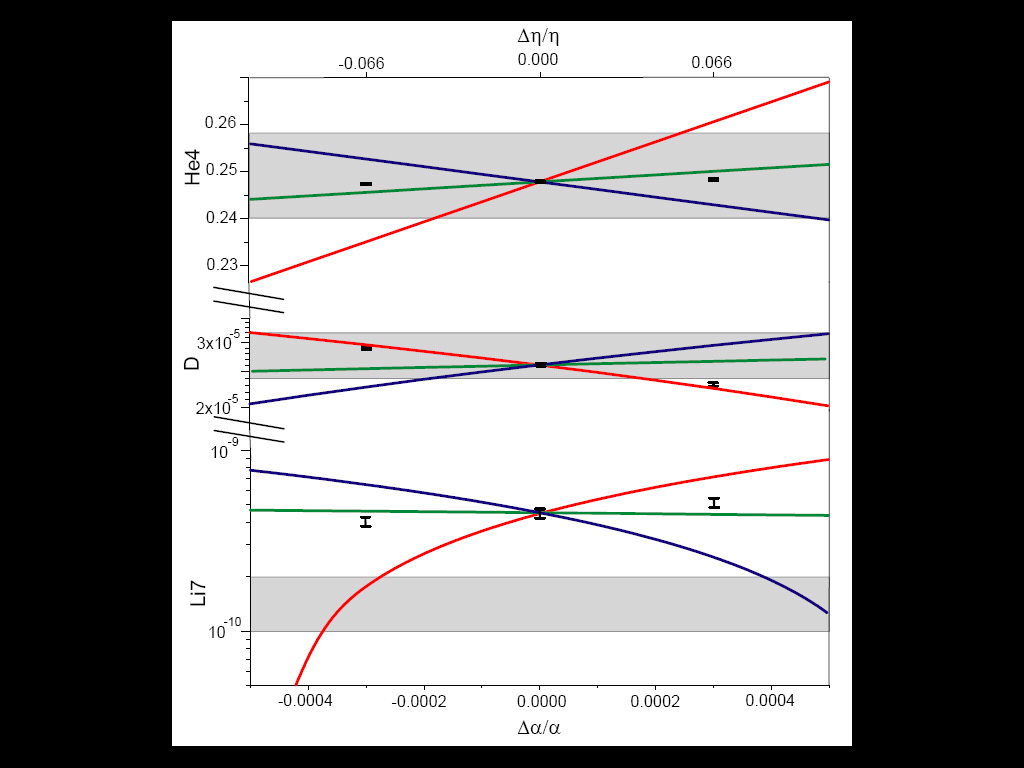 present observations : 1σ
He
D
Li
T.Dent,
S.Stern,…
three GUT models
unification scale ~ Planck scale
1) All particle physics scales ~ΛQCD
2) Fermi scale and fermion masses ~ unification scale
3) Fermi scale varies more rapidly than ΛQCD

Δα/α  ≈ 4 10-4   allowed for GUT 2 and 3 , larger for GUT 1
Δln(Mn/MP) ≈40 Δα/α ≈ 0.015 allowed
Time variation of coupling constants 
          must be tiny   –

      would be of very high significance !

   
Possible signal for Quintessence
“Fundamental” Interactions
Strong, electromagnetic, weak
interactions
On astronomical 
length scales:

graviton

+

cosmon
gravitation
cosmodynamics
“Fifth Force”
Mediated by scalar field

Coupling strength: weaker than gravity
       ( nonrenormalizable interactions ~ M-2  )
Composition dependence  
              violation of equivalence principle
Quintessence: connected to time variation of 
   fundamental couplings
R.Peccei,J.Sola,C.Wetterich,Phys.Lett.B195,183(1987)
C.Wetterich , Nucl.Phys.B302,645(1988)
Violation of equivalence principle
Different couplings of cosmon to proton and neutron

Differential acceleration

“Violation of  equivalence principle”
p,n
earth
cosmon
p,n
only apparent : new “fifth force” !
Differential acceleration
Two bodies with equal mass experience 
           a different acceleration !

        η = ( a1 – a2 ) / ( a1 + a2 )
bound  :  η < 3  10-14
Apparent violation of equivalence principle 

                          and

   time variation of fundamental couplings

                 measure both the

    cosmon – coupling to ordinary matter
Differential acceleration η
For unified theories ( GUT ) :
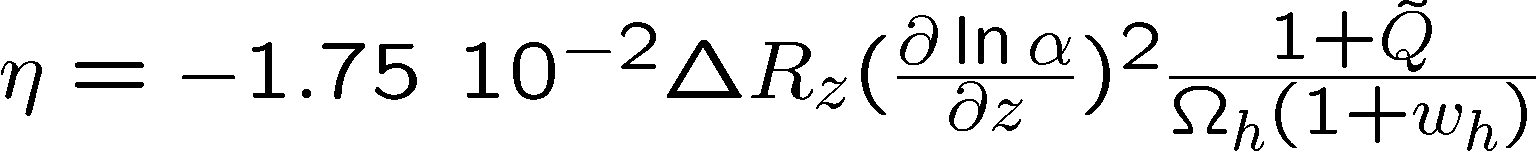 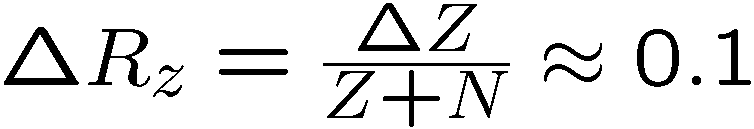 η=Δa/2a
Q : time dependence of other parameters
Link between time variation of  α

  and violation of equivalence principle

     typically  :  η = 10-14  

             if  time variation of α 
             near Oklo upper bound 


   to be tested ( MICROSCOPE , …)
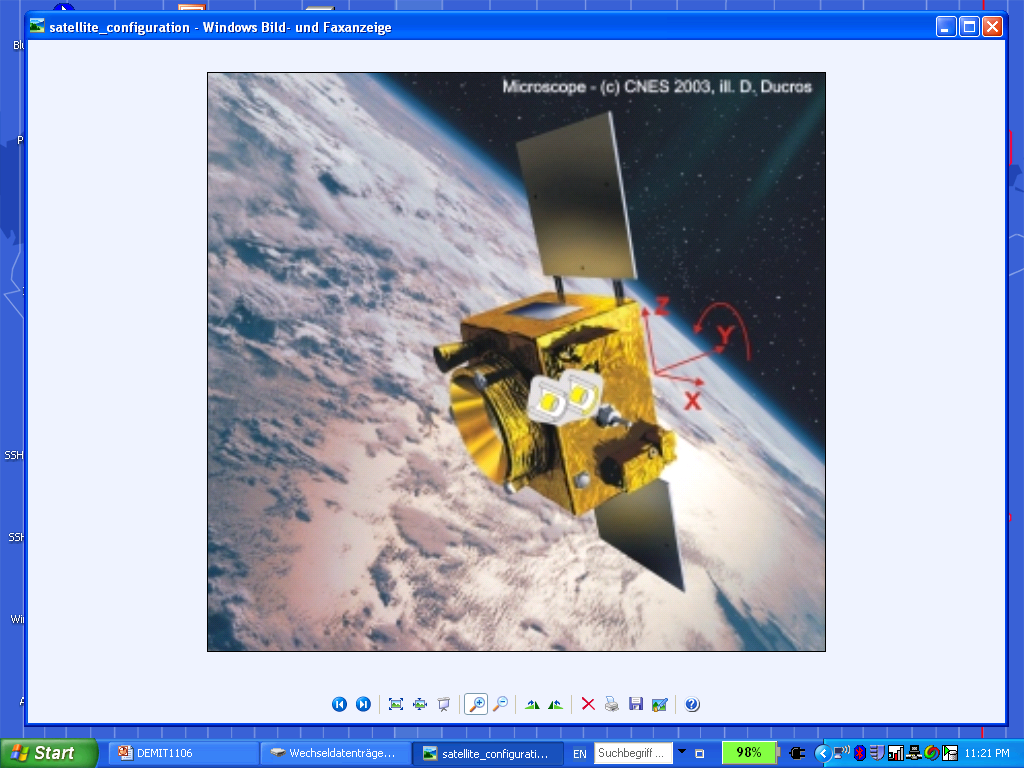 Cosmon coupling to atoms
Tiny !!!
Substantially weaker than gravity.
Non-universal couplings bounded by tests
    of equivalence principle.
Universal coupling bounded by tests of Brans-Dicke parameter ω in solar system.
Only very small influence on cosmology.

( All this assumes validity of linear approximation )
key problem for realistic quintessence
tiny cosmon - atom coupling

     Planck mass may increase, but particle 
     masses must be (almost ) proportional to it
C.Wetterich , Nucl.Phys.B302, 645 and 668 (1988)
Possible mechanism for tiny cosmon-atom couplings
asymptotic approach to fixed point for dimensionless couplings and mass ratios
at fixed point : no cosmon coupling to atoms – no time variation of fundamental constants
very near fixed point : tiny coupling
how small ?
Approach to fixed point for φ → ∞
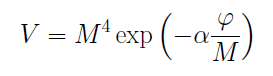 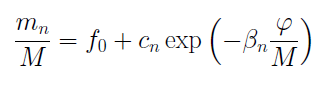 requires for small time
variation of couplings :
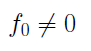 or
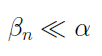 similar for fine structure constant
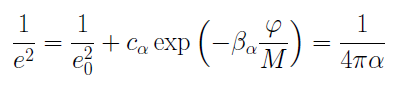 Neutrino cosmon coupling
Strong bounds on atom-cosmon coupling from tests of equivalence principle or time variation of couplings.

No such bounds  for neutrino-cosmon coupling.

In particle physics : Mass generation mechanism for neutrinos differs from charged fermions. Seesaw mechanism involves heavy particles whose mass may depend on the value of the cosmon field.
neutrino mass
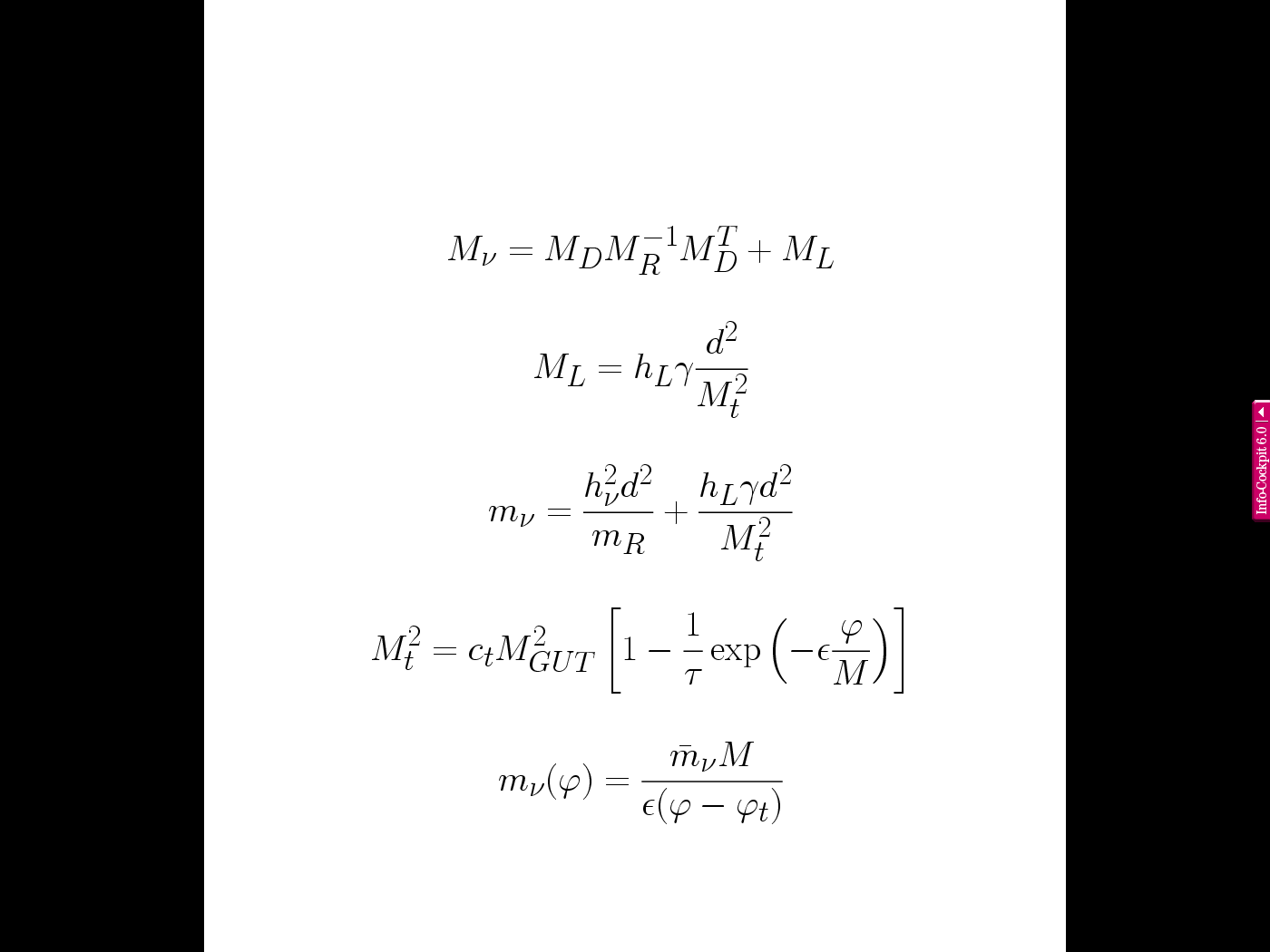 seesaw and
cascade
mechanism
triplet expectation value ~ doublet squared
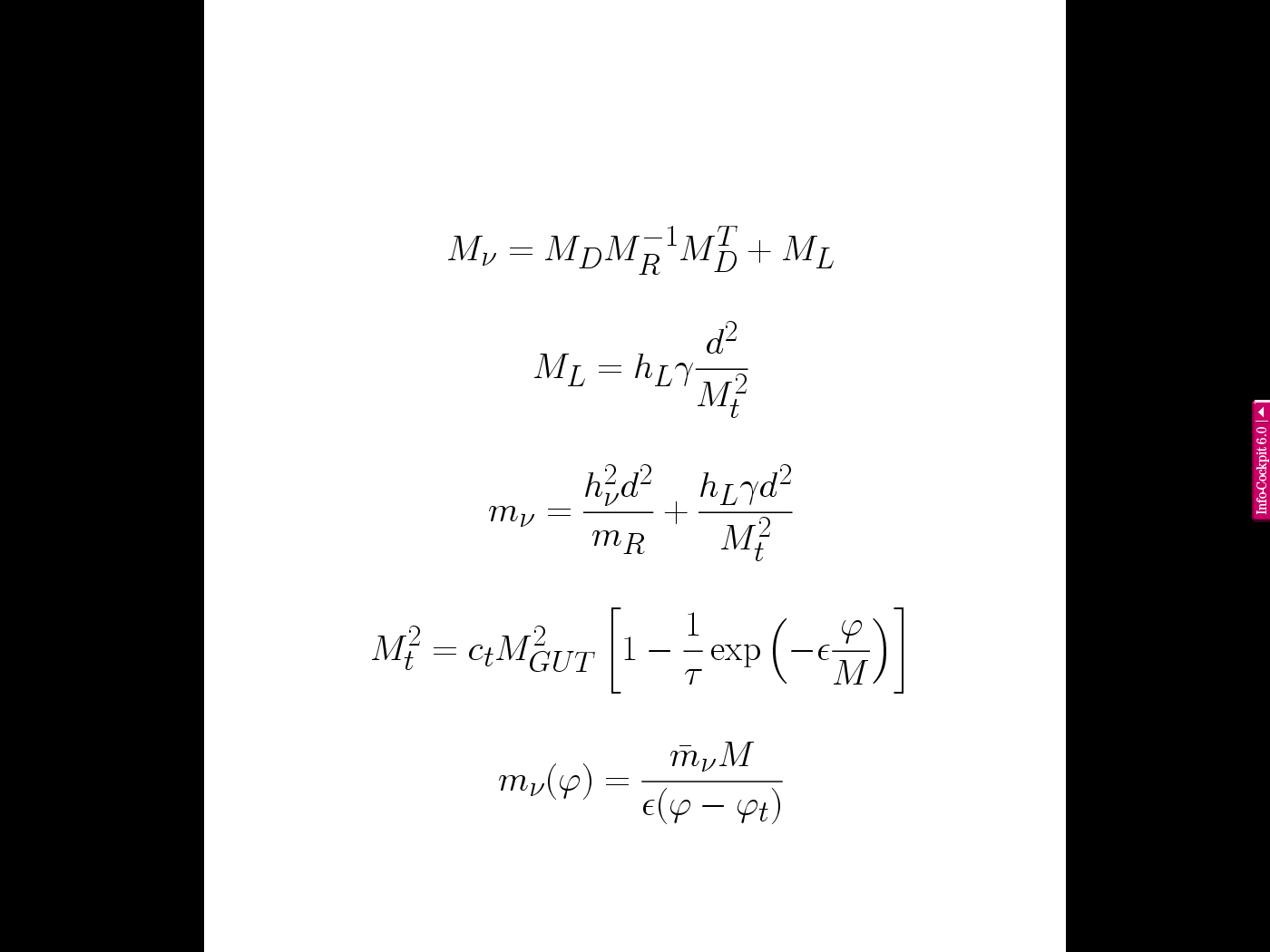 omit generation 
structure
neutrino mass
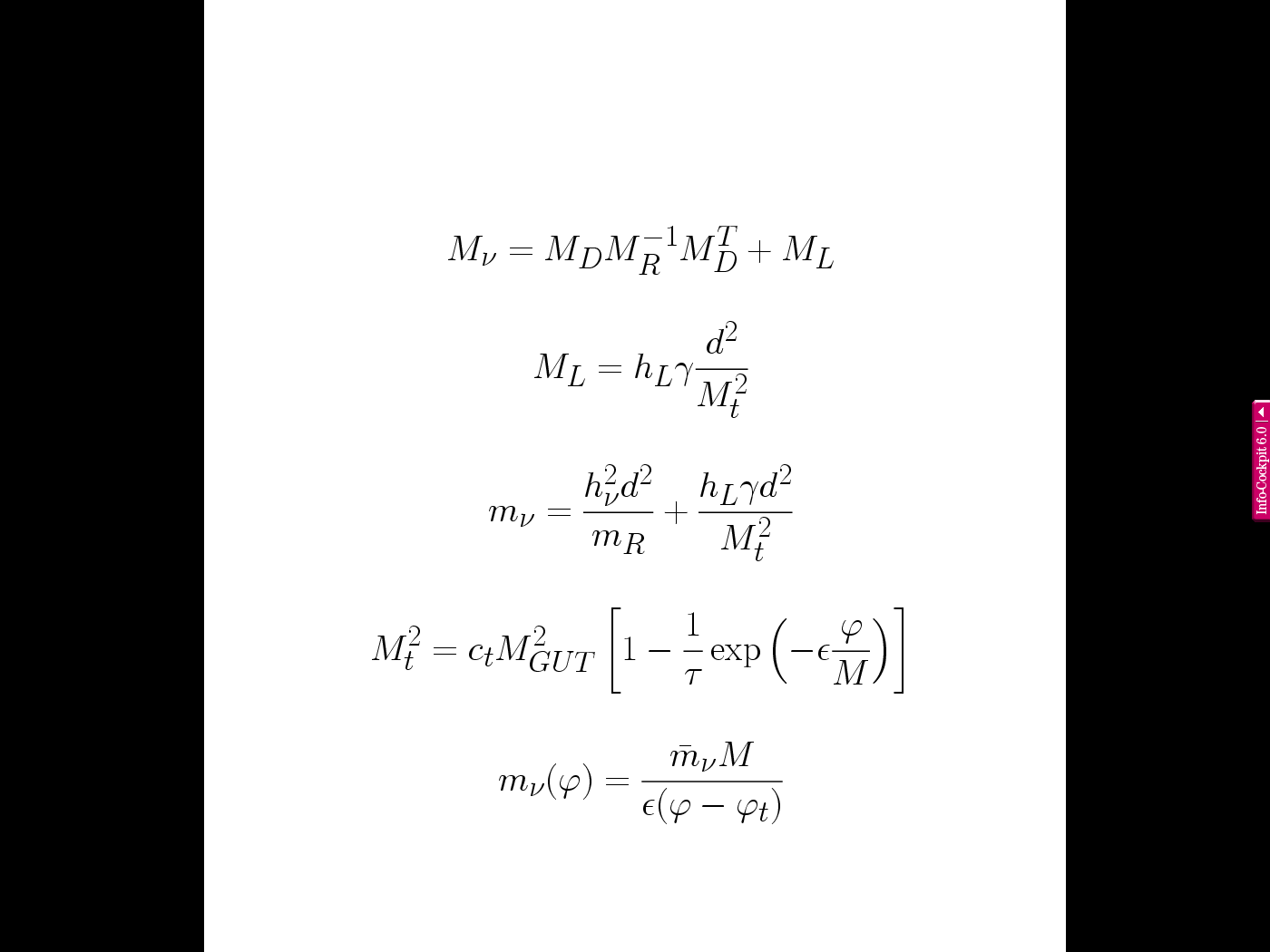 ( ? ) ….
C.Wetterich, Nucl.Phys.B187 (1981) 343
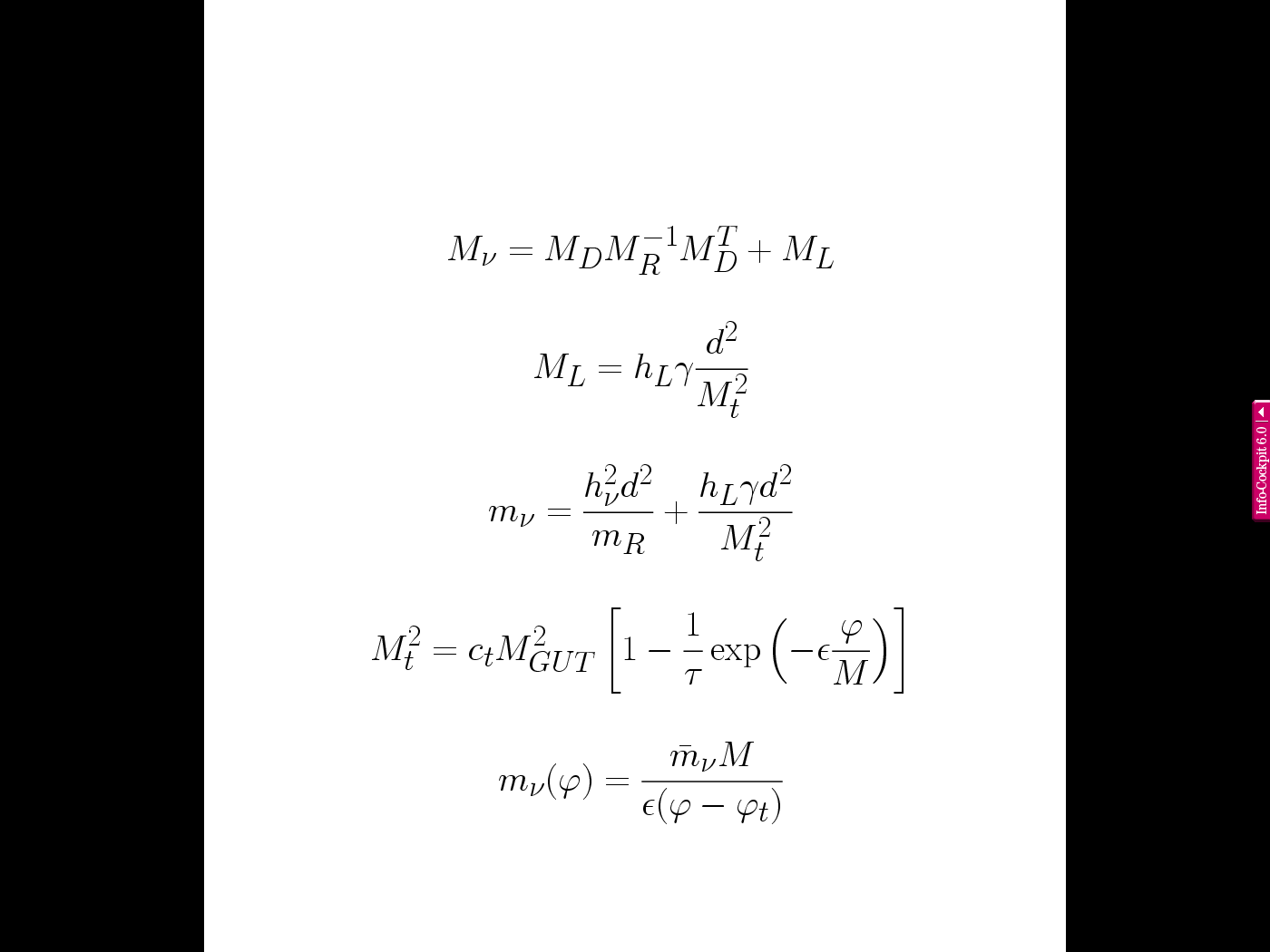 cascade ( seesaw II )
mechanism
M.Magg, C.W. 1980
Neutrino cosmon coupling
realized by dependence of neutrino mass on value of cosmon field



β ≈ 1 : cosmon mediated attractive force between neutrinos has similar strength as gravity
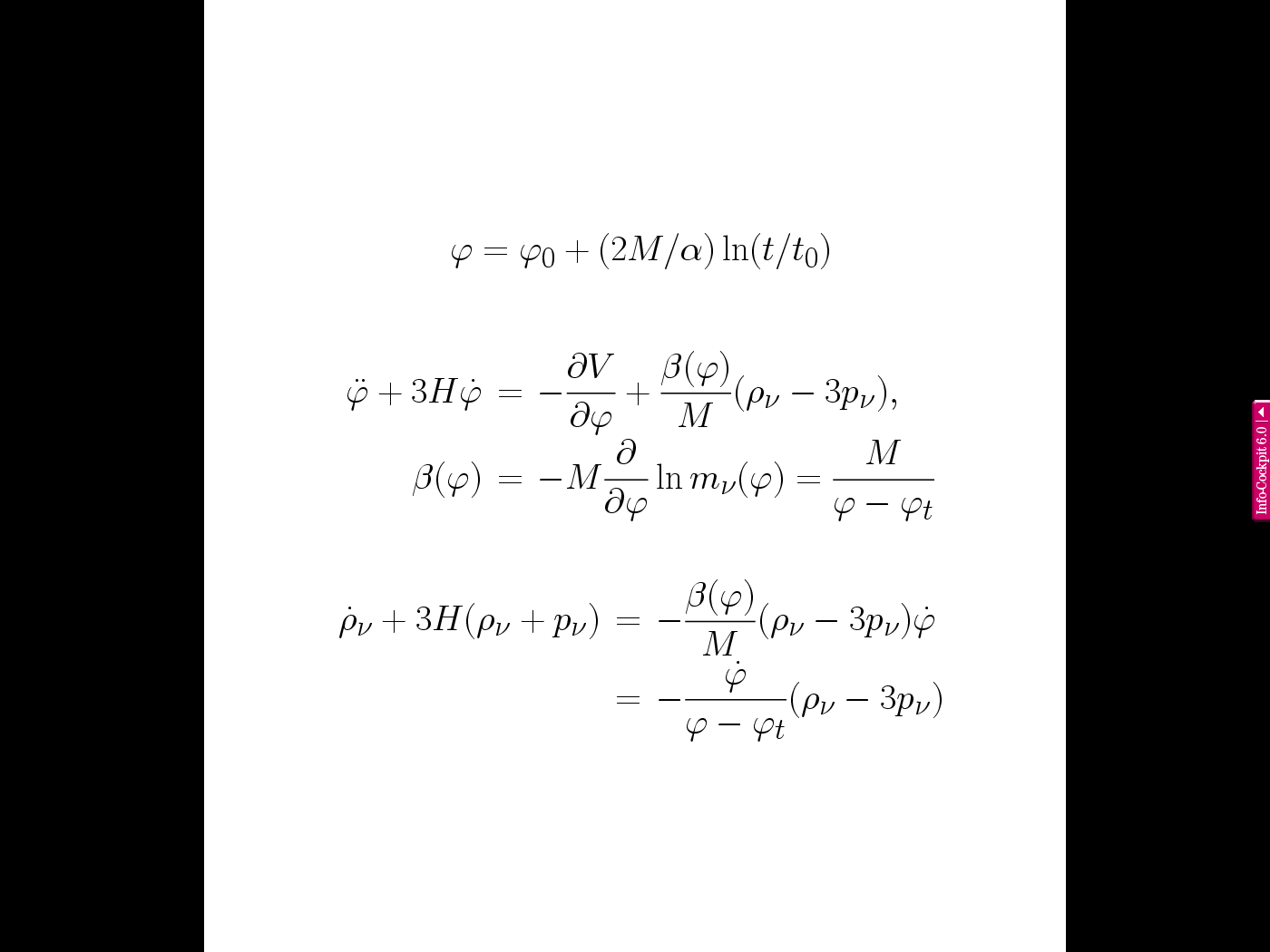 growing neutrinoquintessence
growing neutrinos change cosmon evolution
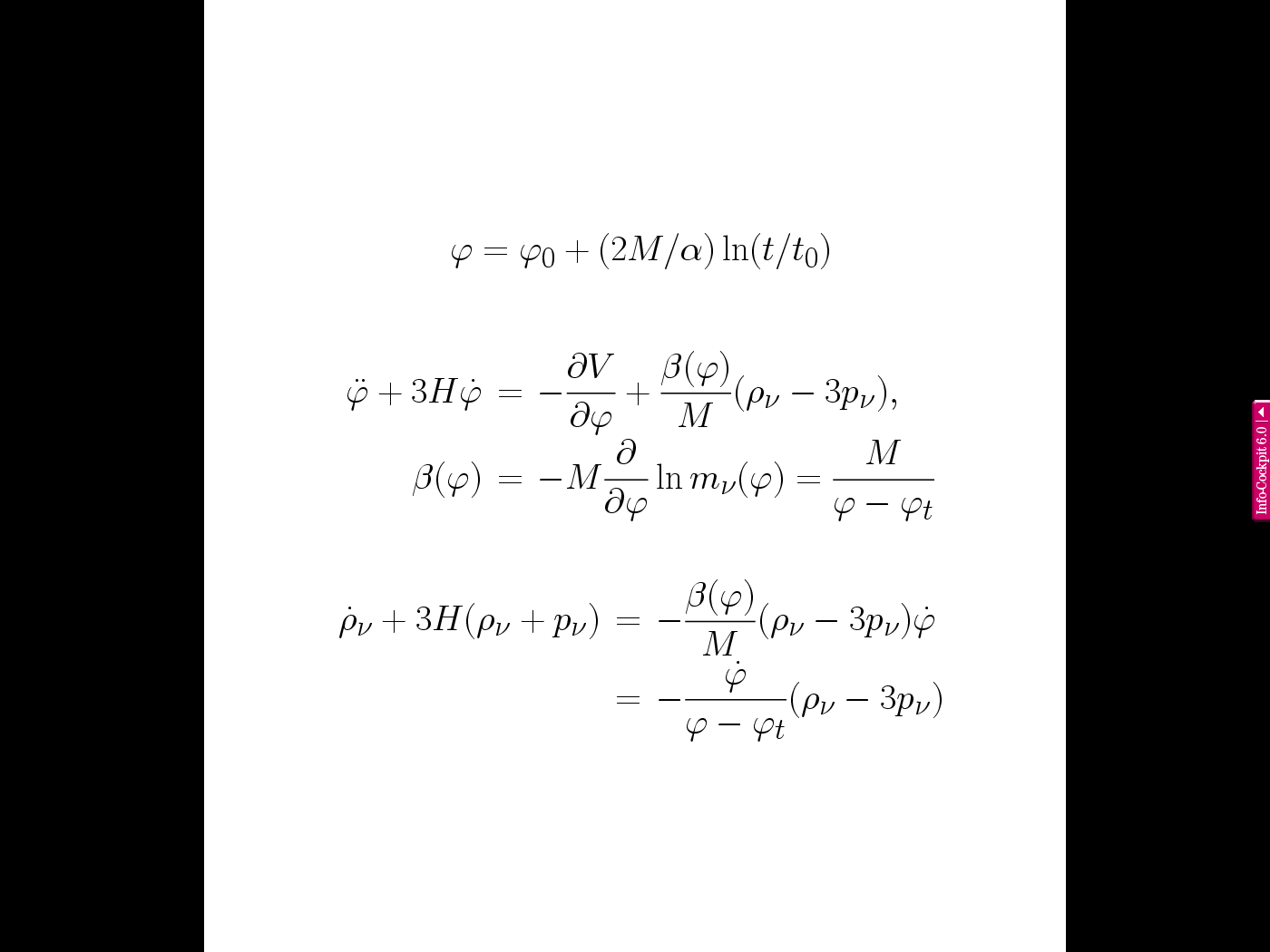 modification of conservation equation for neutrinos
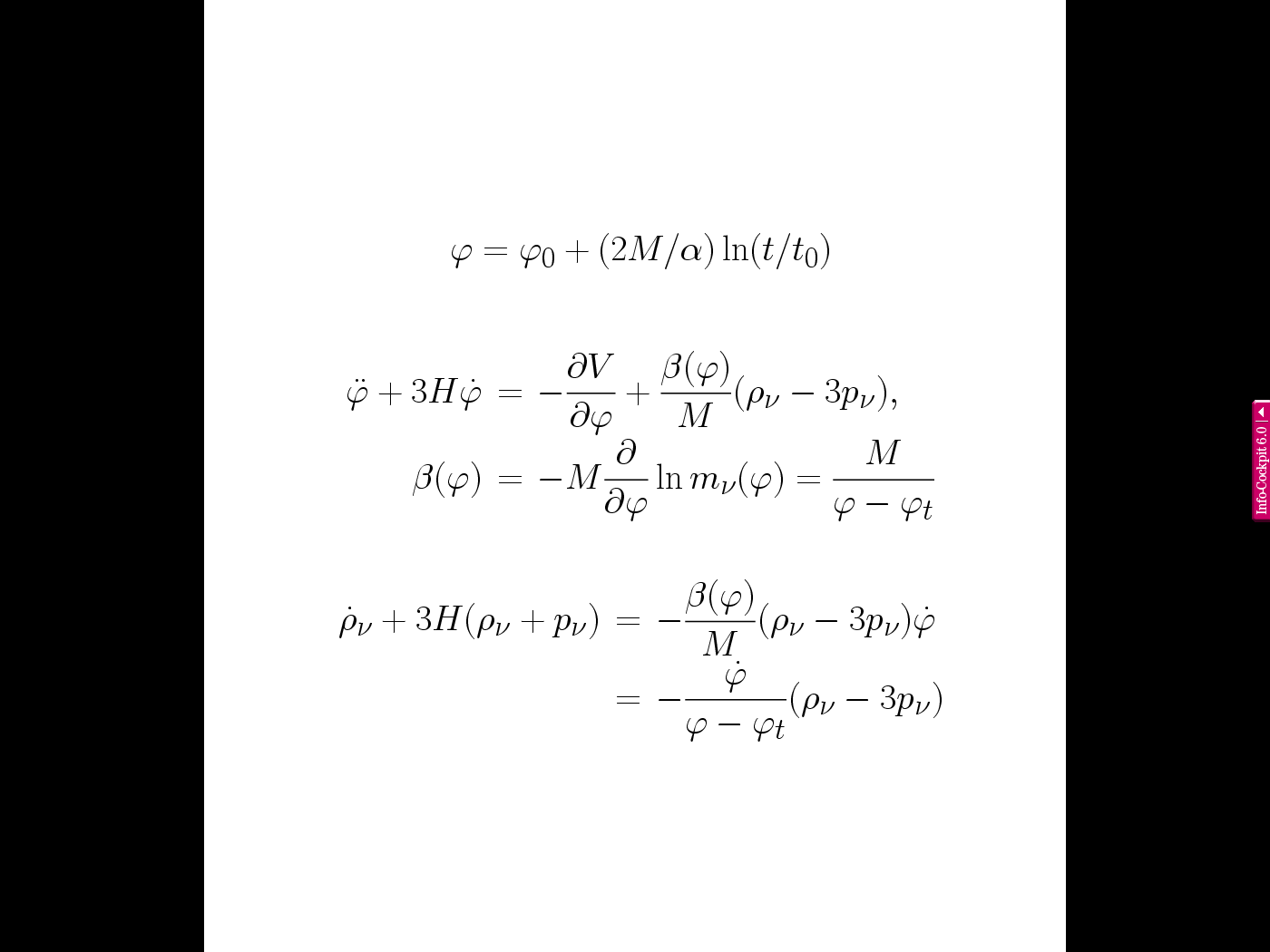 growing neutrino mass  triggers transition to almost static dark energy
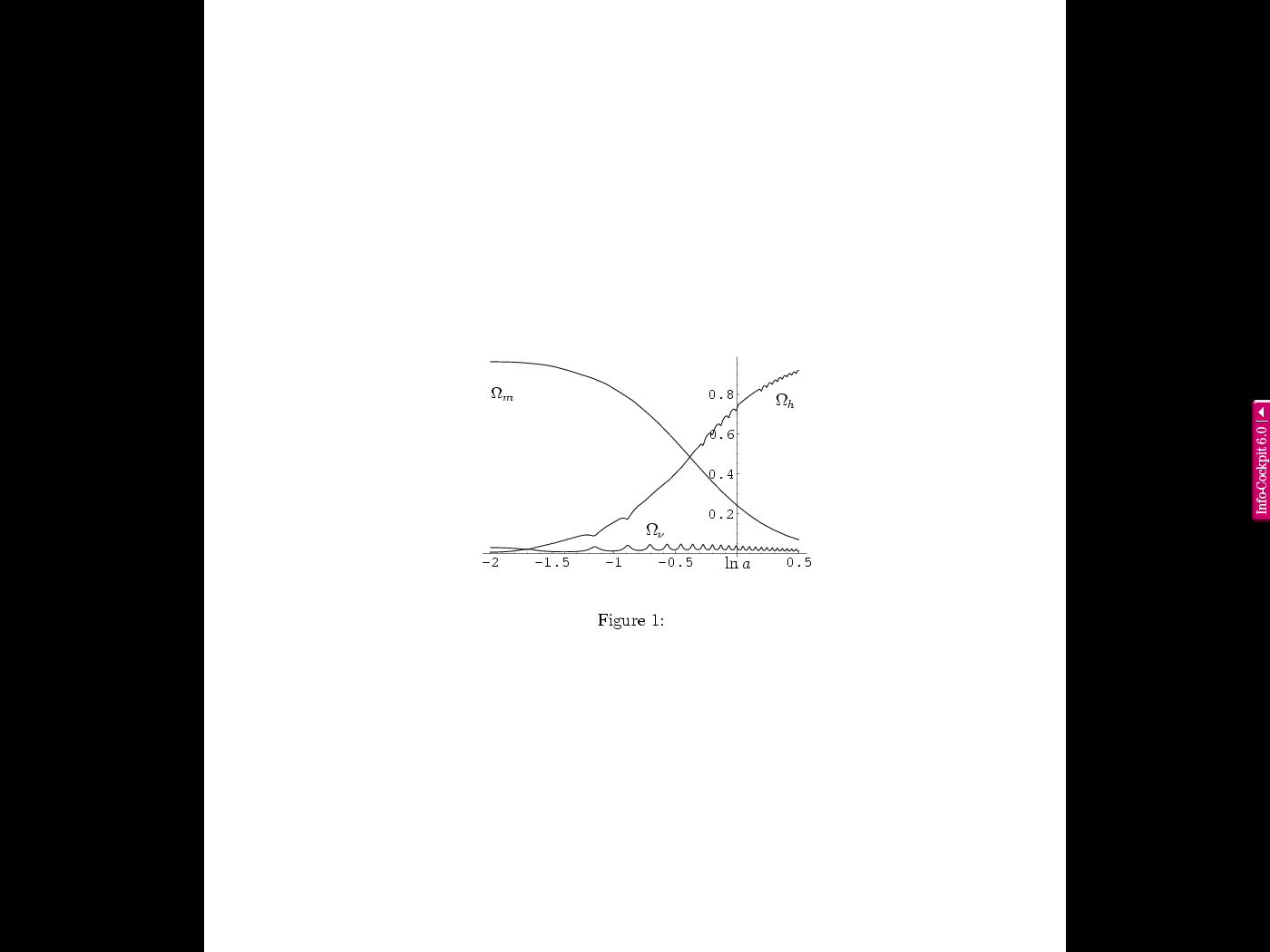 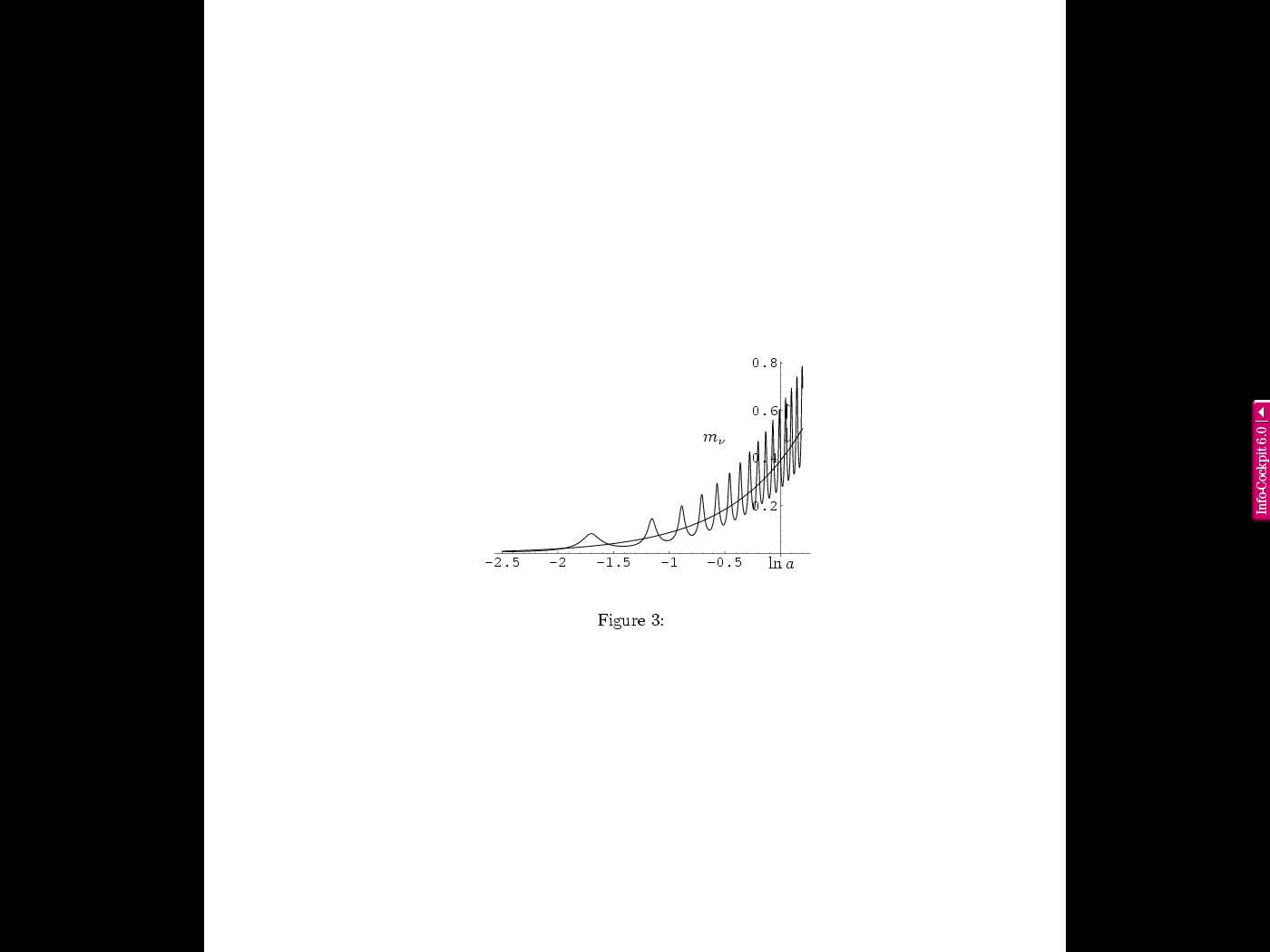 growing
neutrino
mass
L.Amendola, M.Baldi,…
effective cosmological triggerfor stop of cosmon evolution :neutrinos get non-relativistic
this has happened recently !
sets scales for dark energy !
connection between dark energy and neutrino properties
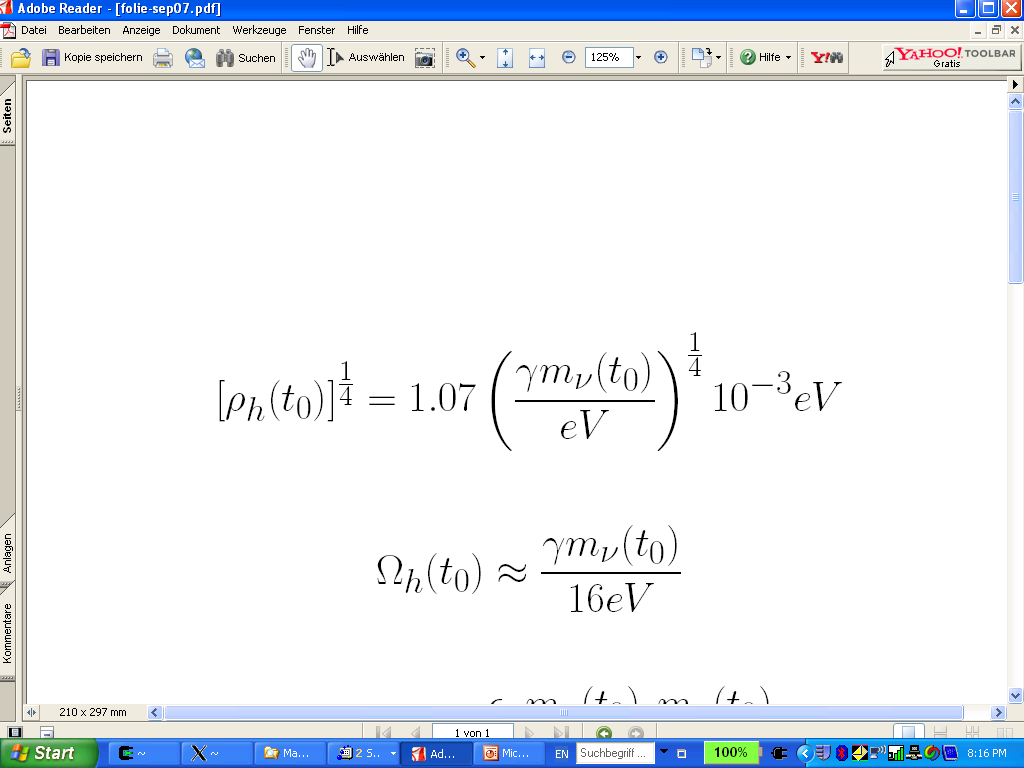 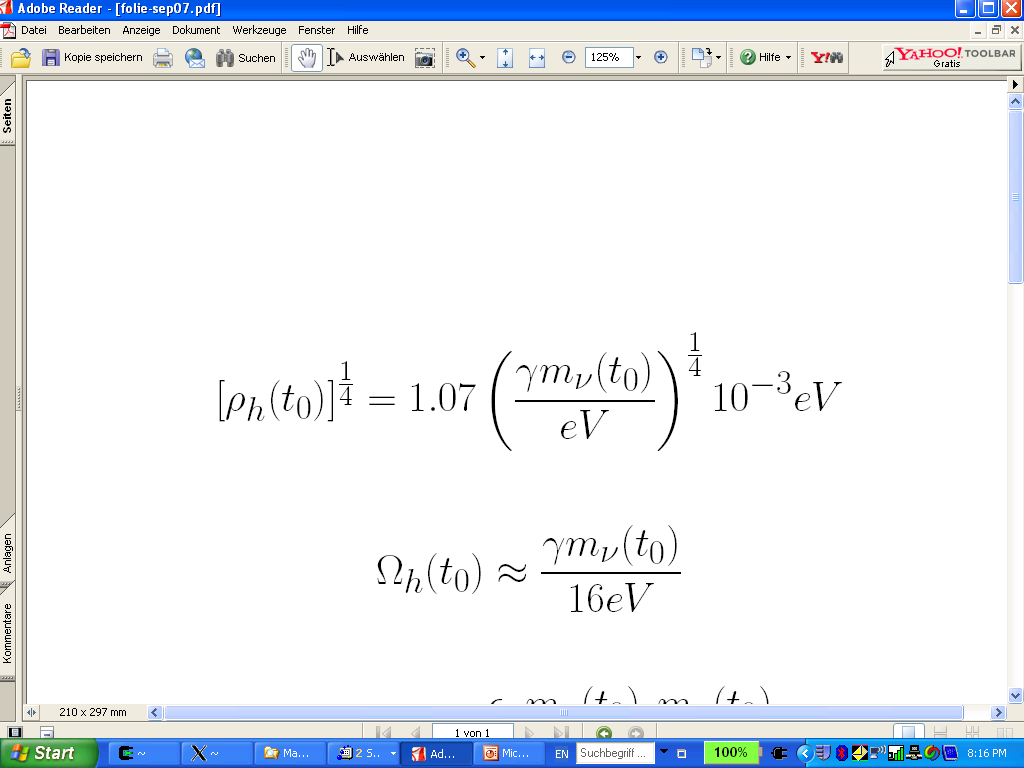 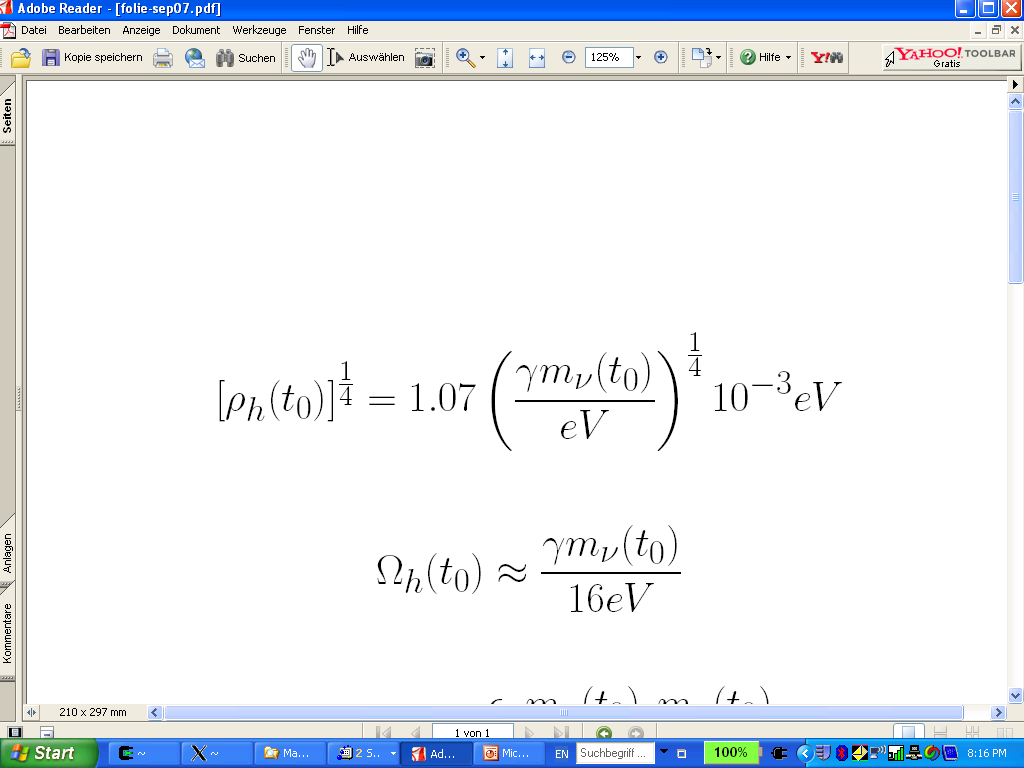 = 1.27
present dark energy density given by neutrino mass
present equation
of state given by
neutrino mass !
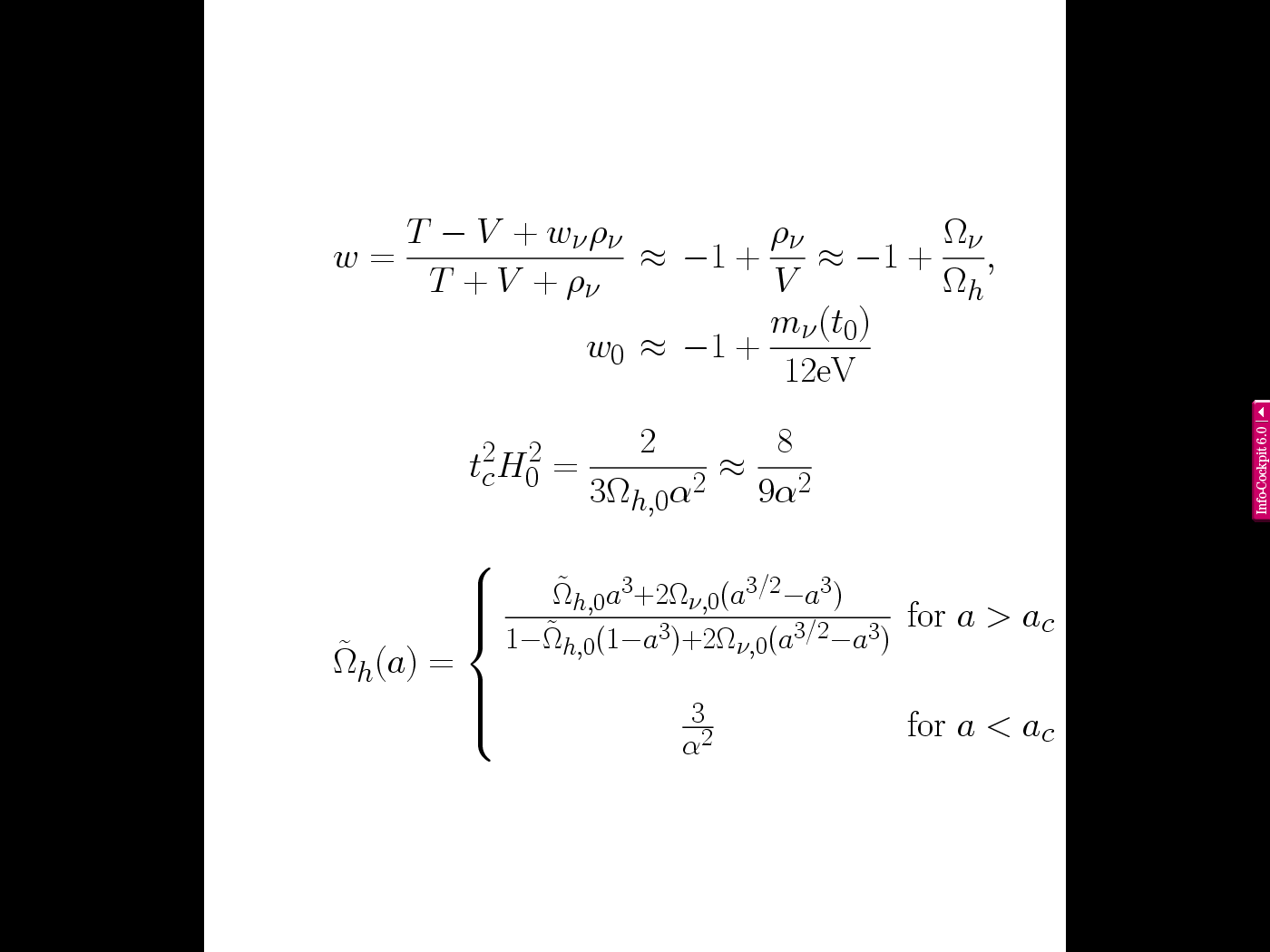 Induced small cosmon-atom coupling
change of triplet expectation value induces tiny change of doublet expectation value

change of Fermi scale
change of ratio electron to proton mass
change of fine structure constant
Time variation of coupling constants 
          is tiny , but  would be of very
          high significance !

       Size not predicted
   
Possible signal for Quintessence
End